AGENDAS URBANAS
BALANCE Y PERSPECTIVAS DE FUTURO EN CANARIAS
Onán Cruz Díaz.
Director General de Ordenación del Territorio.
Consejería de Política Territorial, Cohesión Territorial y Aguas
Gobierno de Canarias
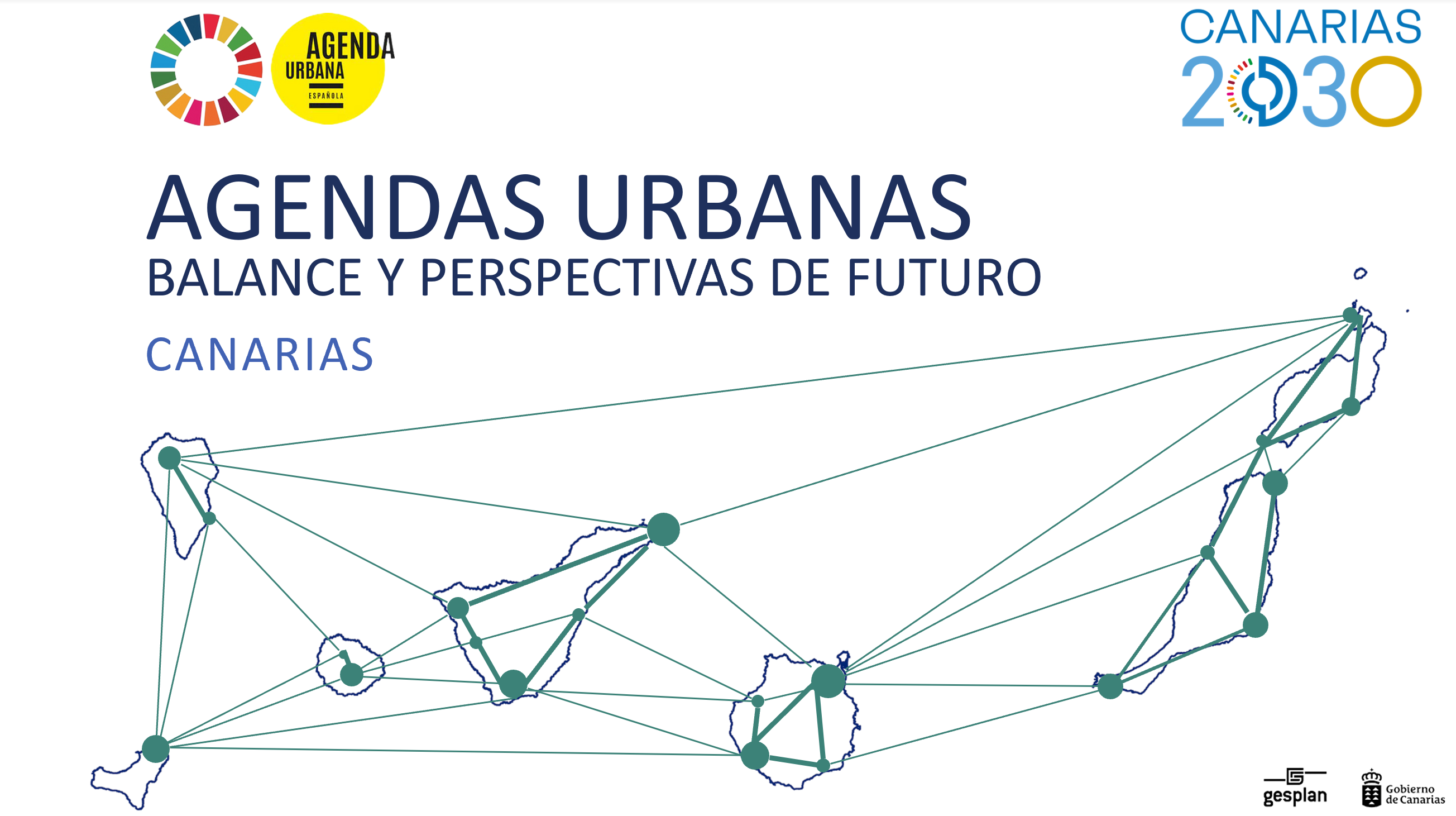 MARCO ESTRATÉGICO
ALINEACIÓN CON LAS AGENDAS DE DESARROLLO SOSTENIBLE Y URBANA
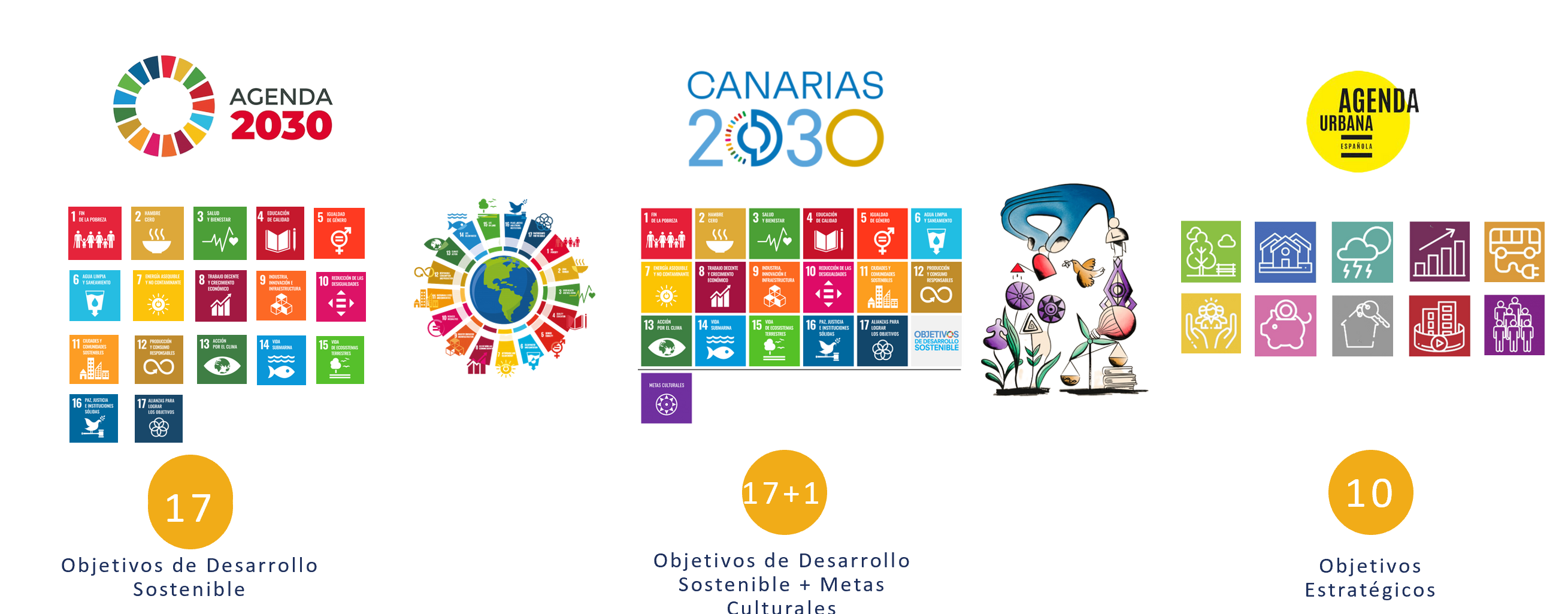 MARCO ESTRATÉGICO
FONDOS ECONÓMICOS
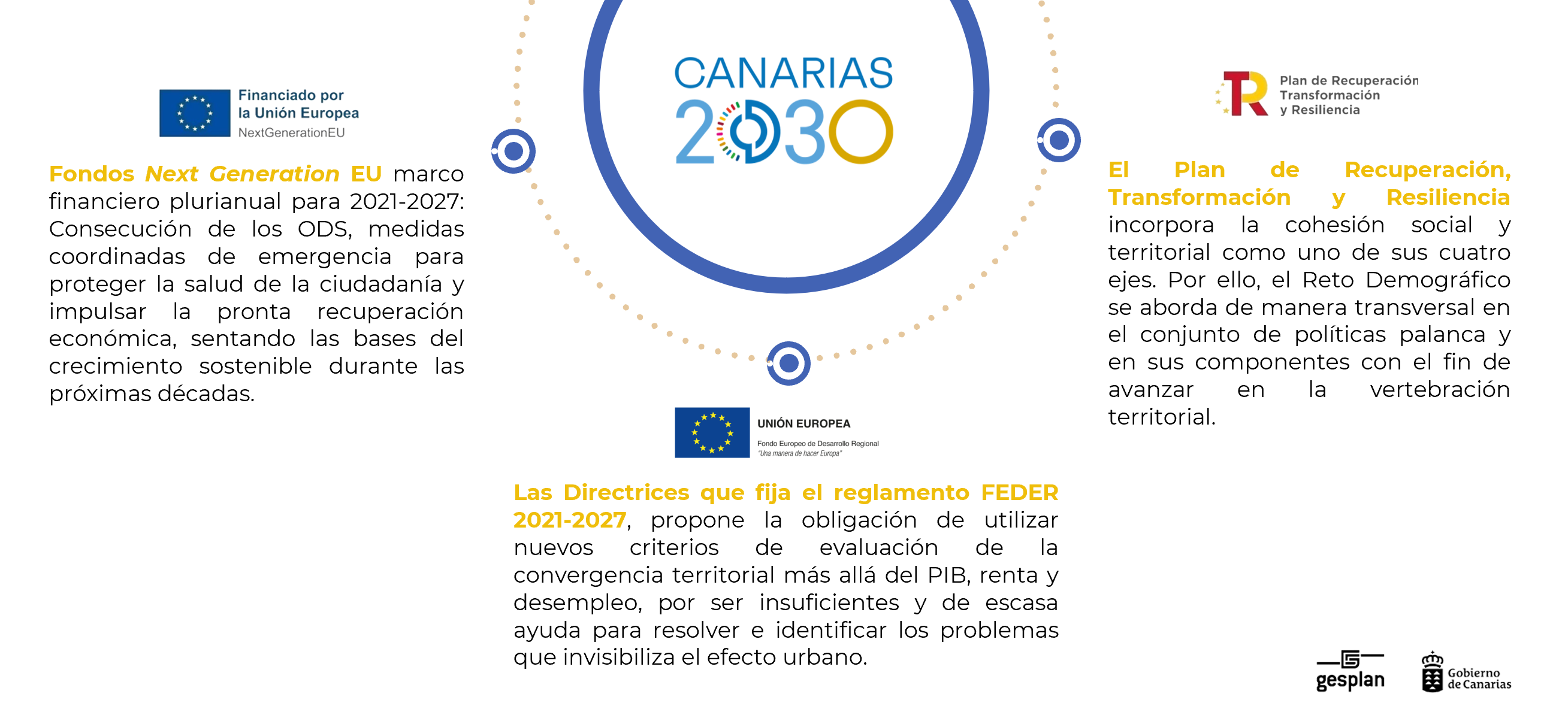 MARCO ESTRATÉGICO
LOCALIZACIÓN DE LA AGENDA CANARIA
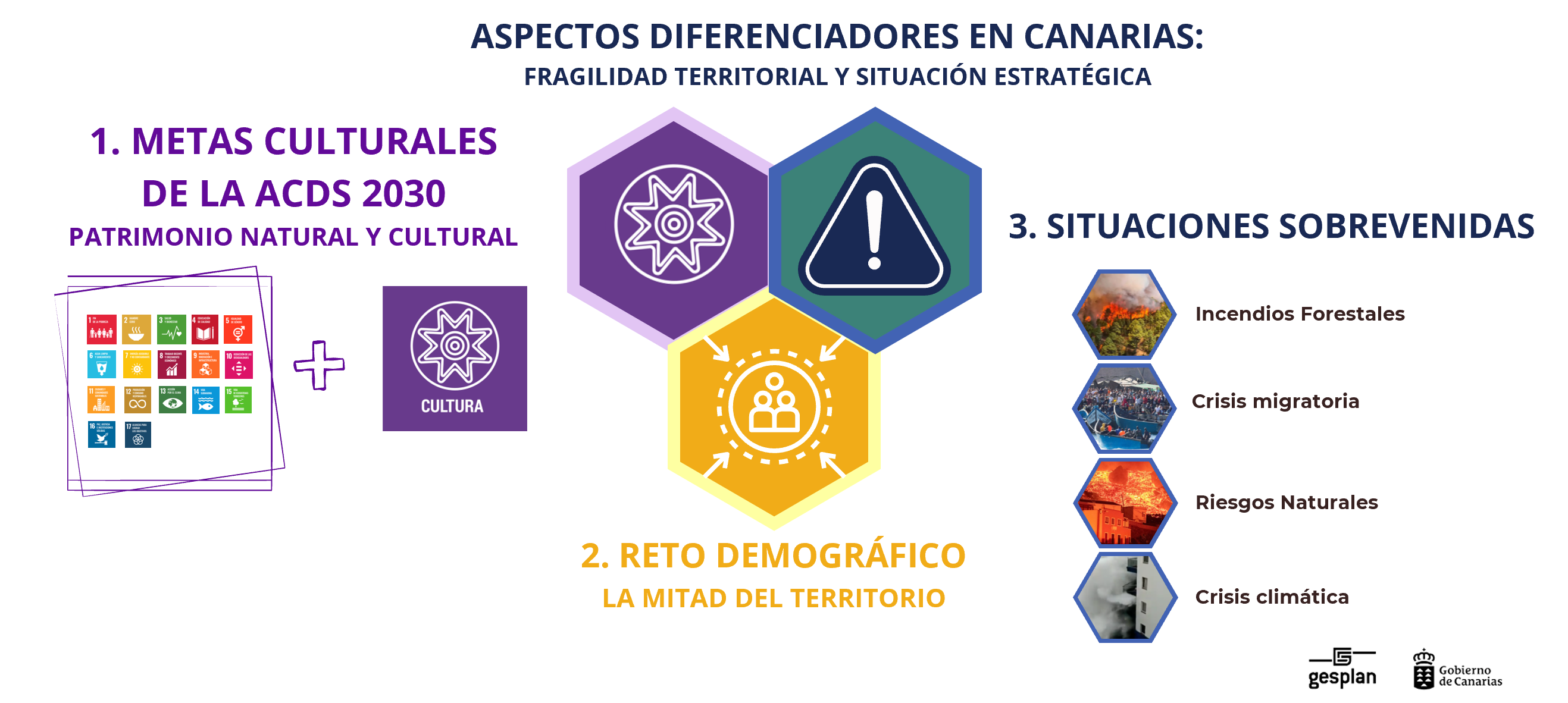 MARCO ESTRATÉGICO
ACTUACIONES DEL GOBIERNO DE CANARIAS EN ESTE MARCO
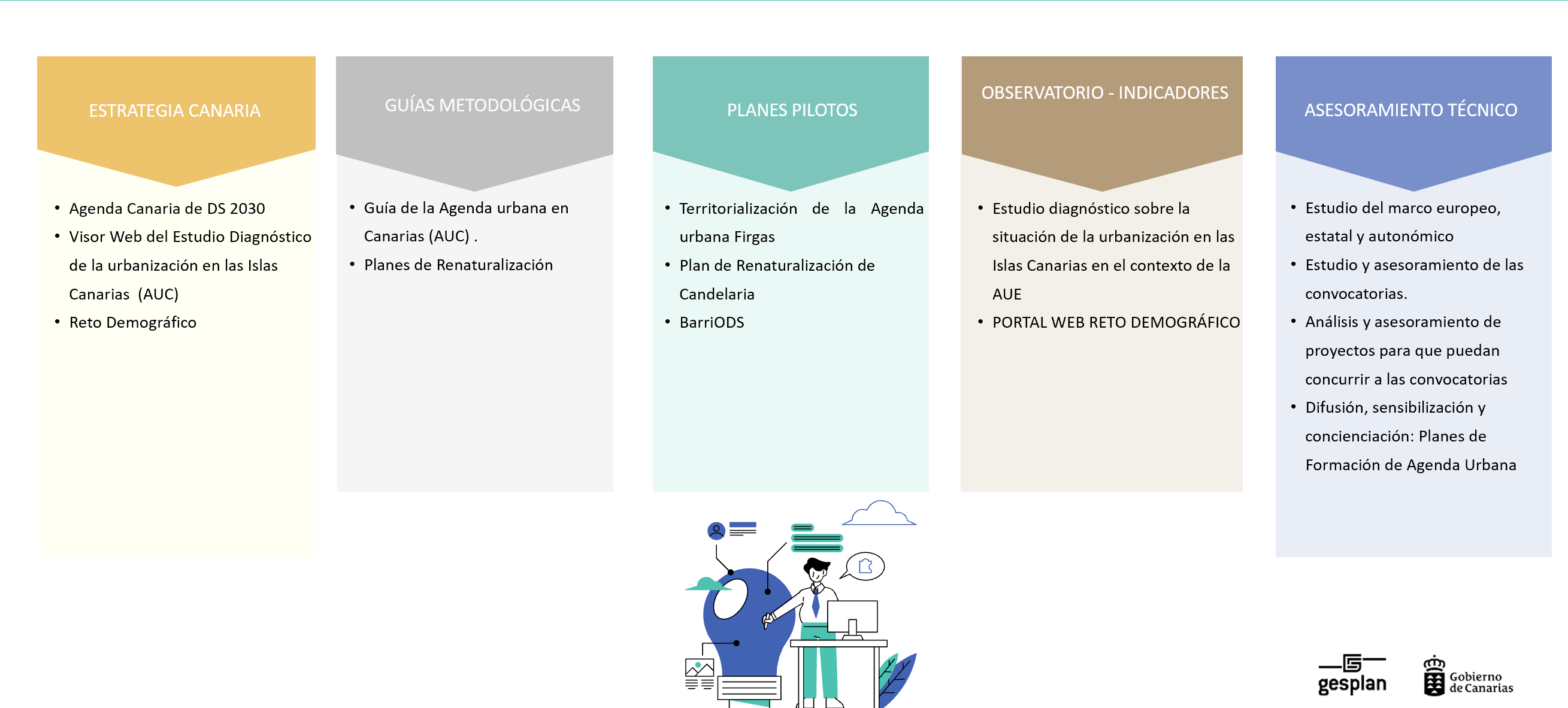 MARCO ESTRATÉGICO
AGENDA CANARIA DE DESARROLLO SOSTENIBLE
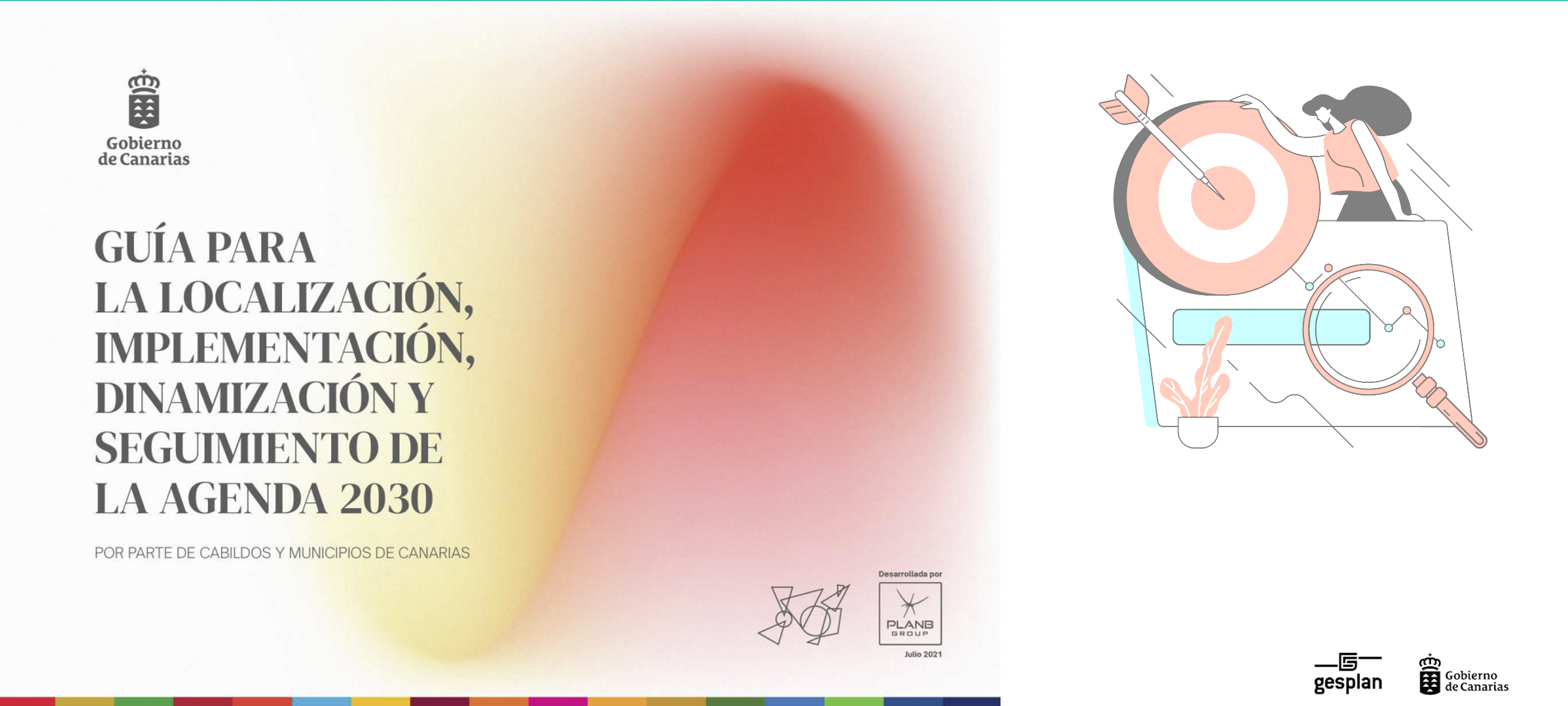 MARCO ESTRATÉGICO
AGENDA CANARIA DE DESARROLLO SOSTENIBLE
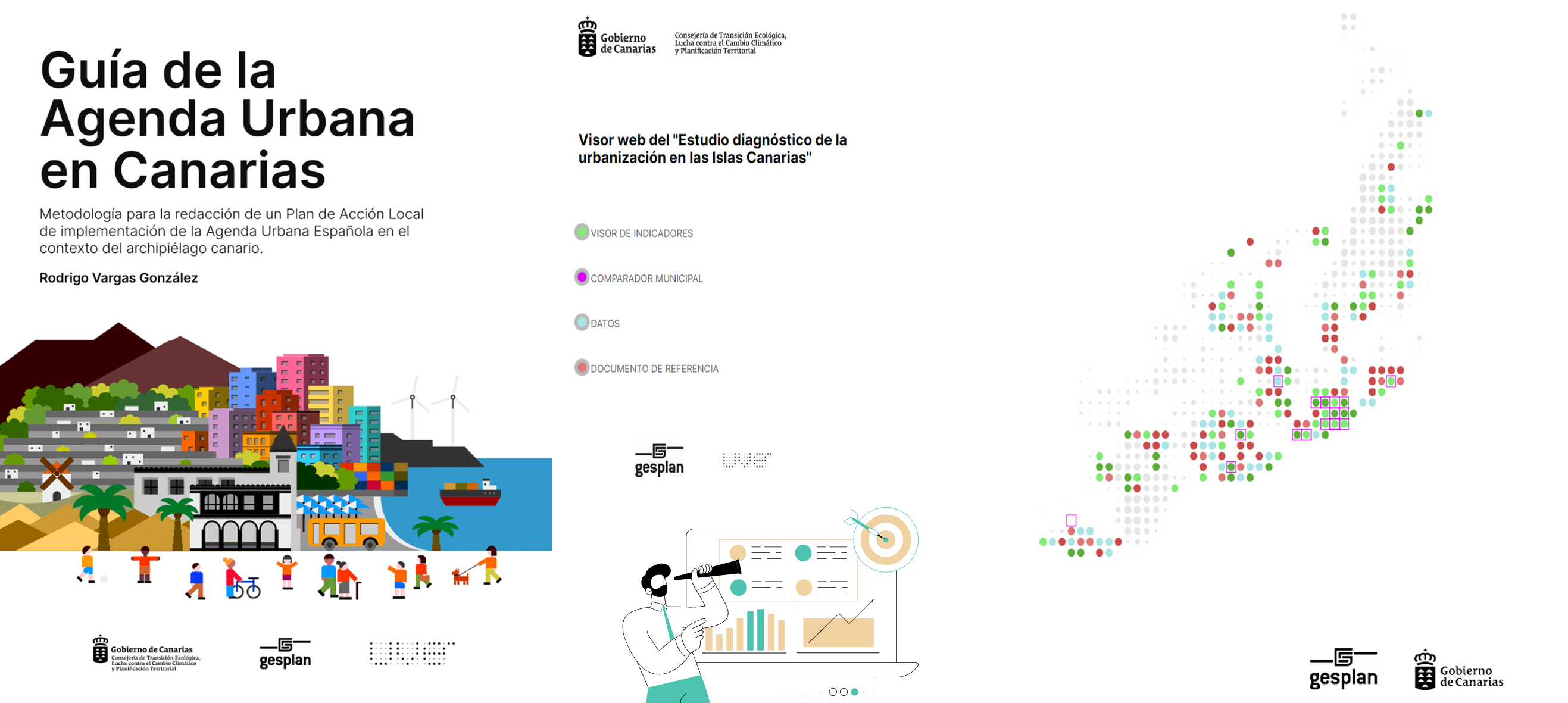 MARCO ESTRATÉGICO
TERRITORIALIZACIÓN DE LA AGENDA URBANA DE FIRGAS
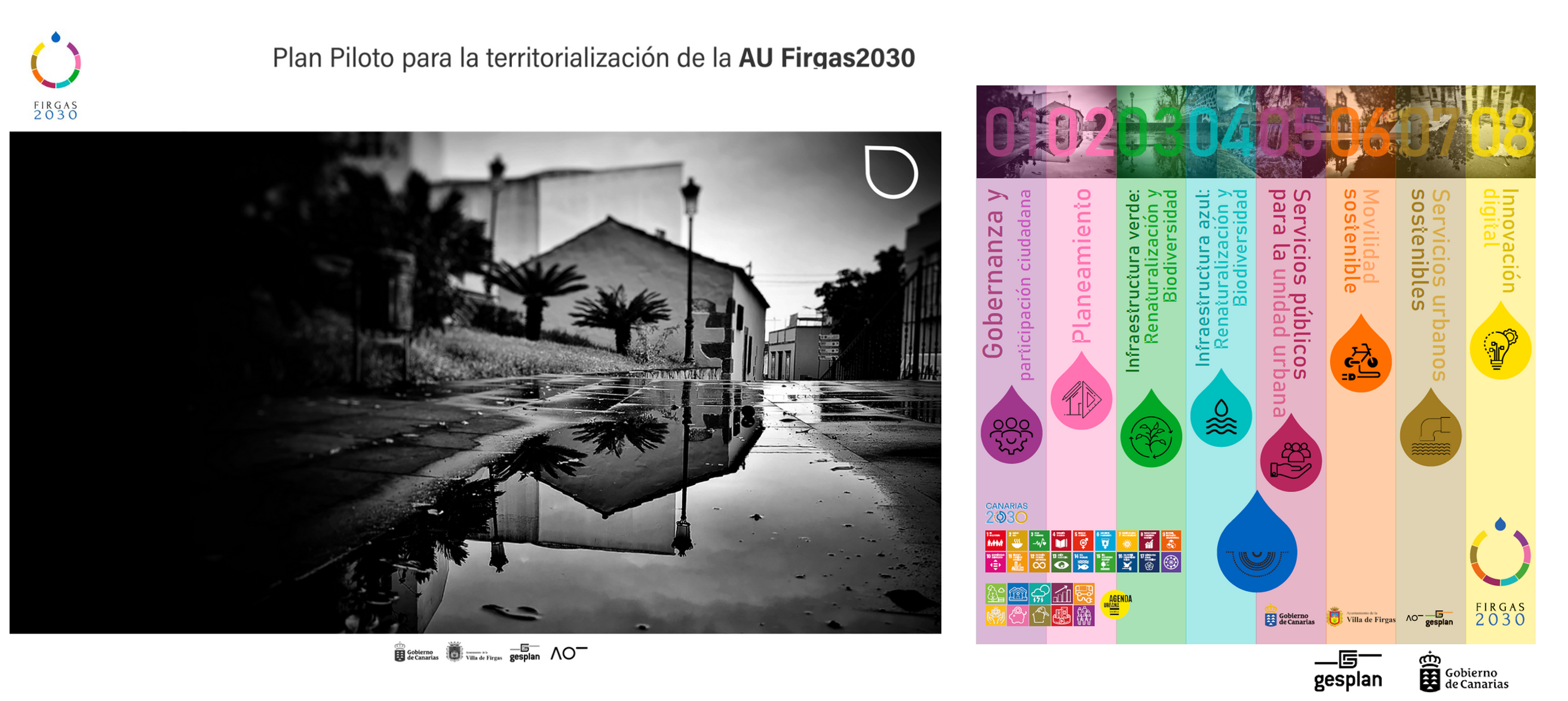 MARCO ESTRATÉGICO
TERRITORIALIZACIÓN DE LA AGENDA URBANA DE FIRGAS
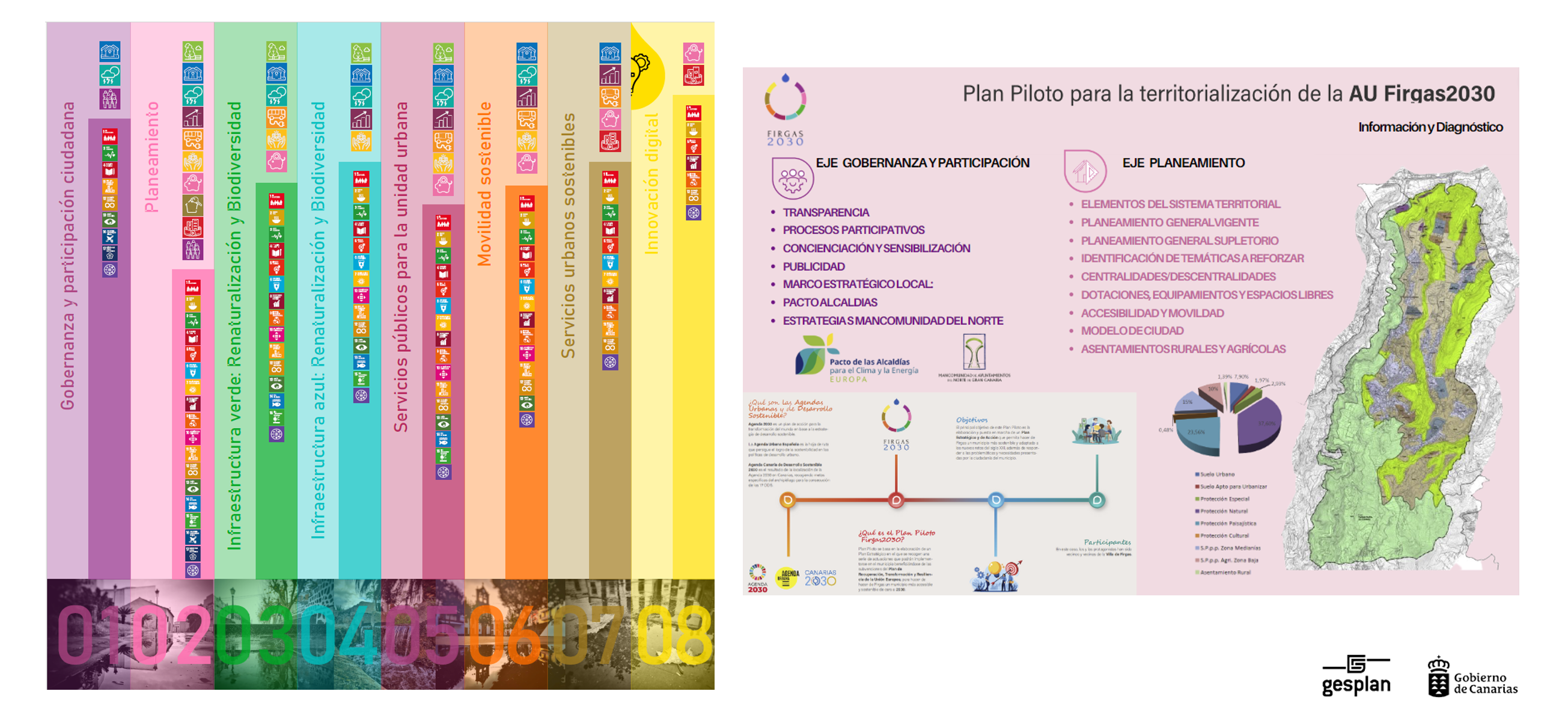 MARCO ESTRATÉGICO
PLAN DE RENATURALIZACIÓN DE CANDELARIA
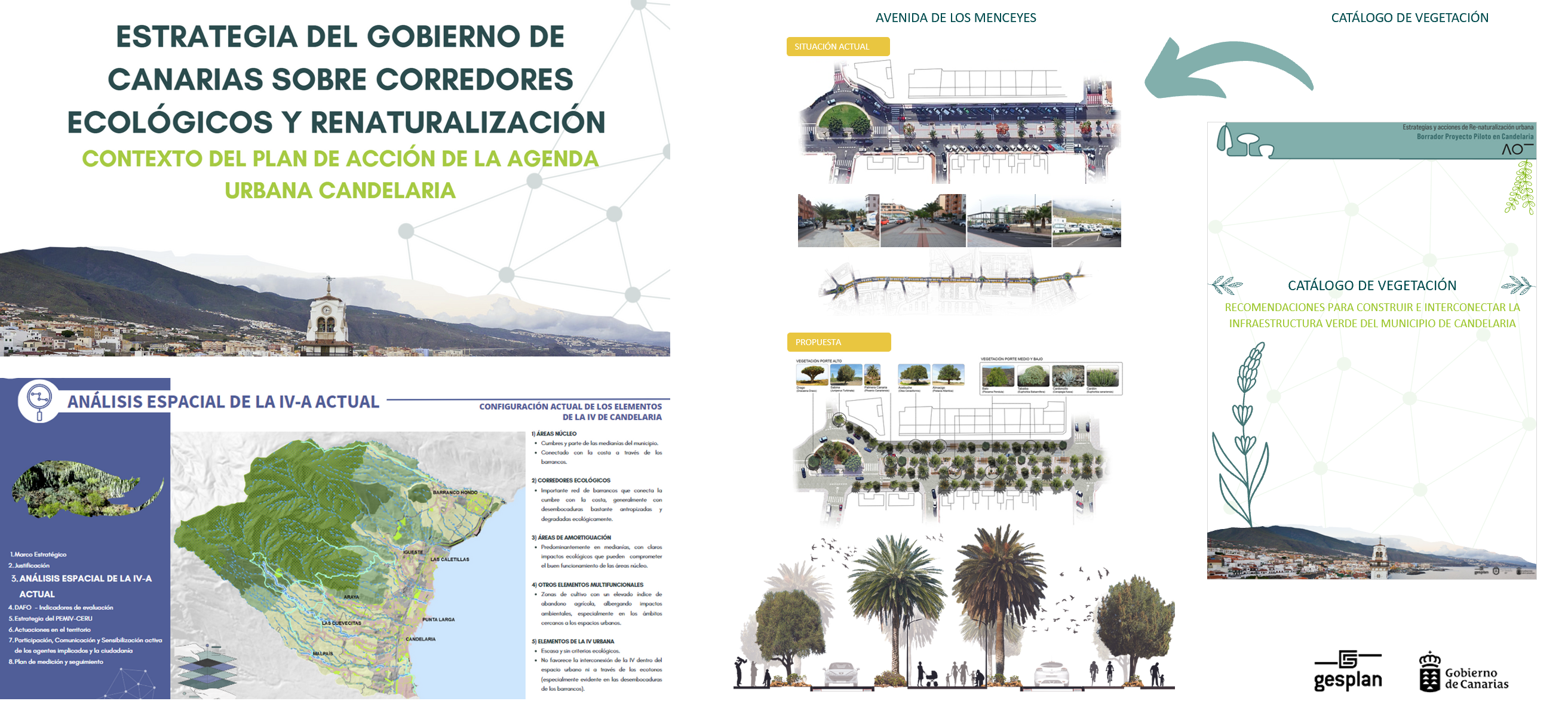 MARCO ESTRATÉGICO
ESTRATEGIA CANARIA DE RETO DEMOGRÁFICO
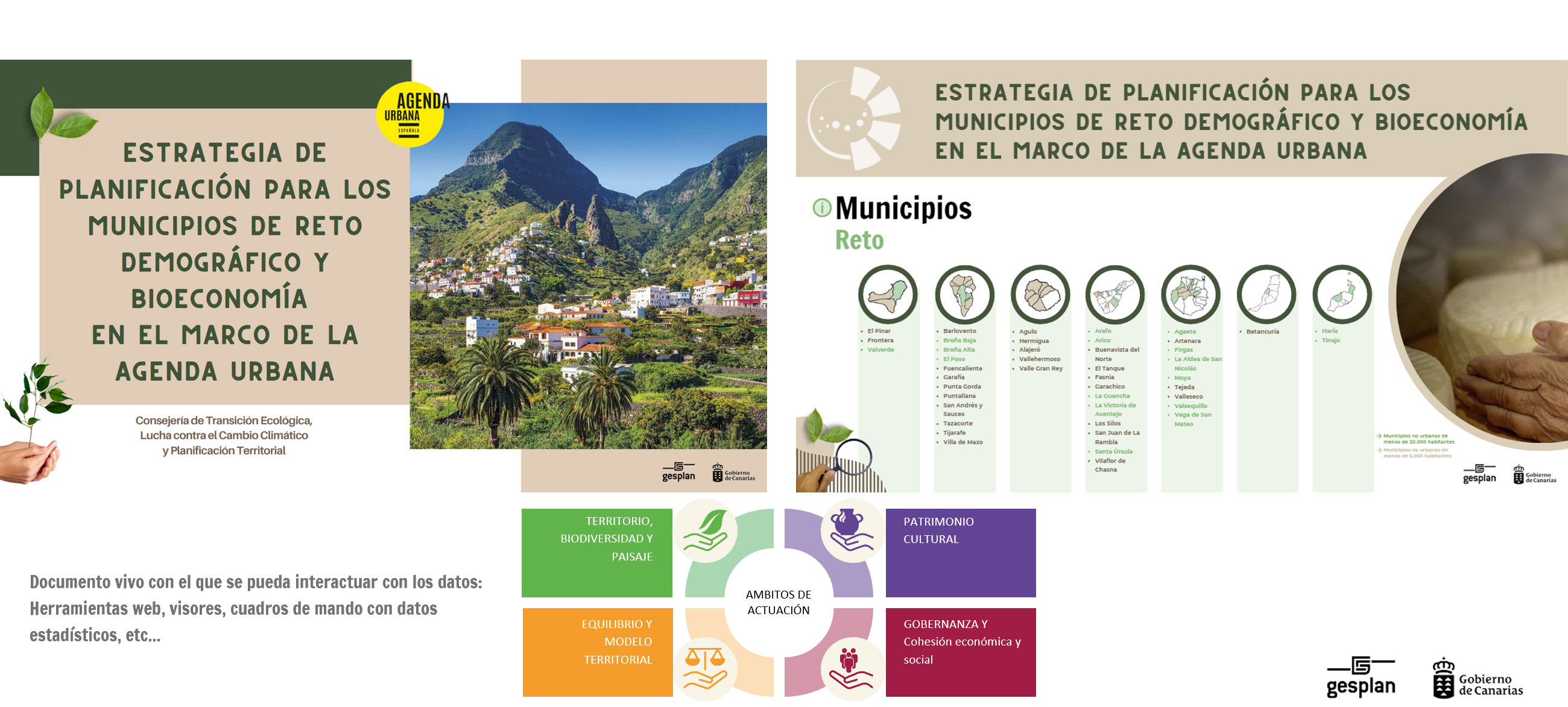 MARCO ESTRATÉGICO
BARRIOS ODS
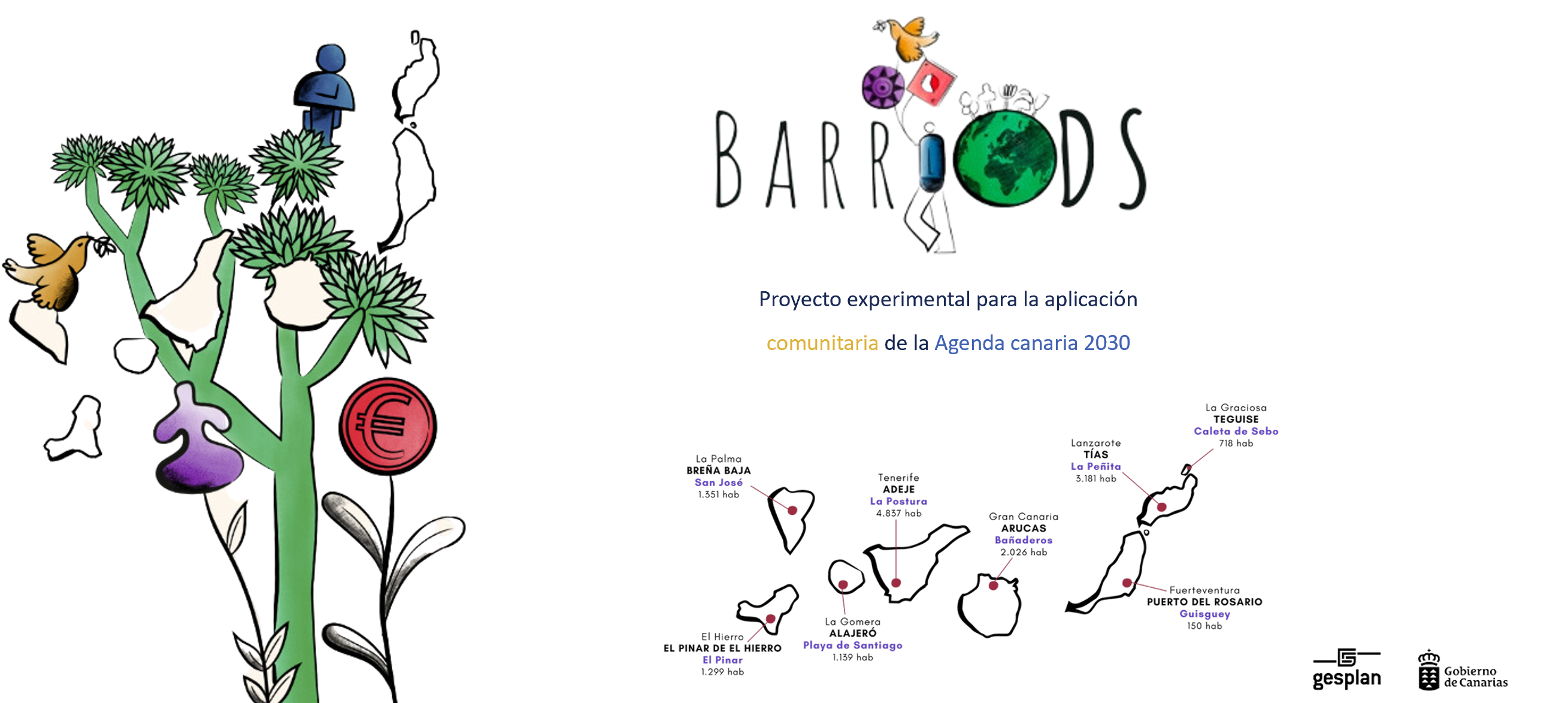 MARCO ESTRATÉGICO
BARRIOS ODS
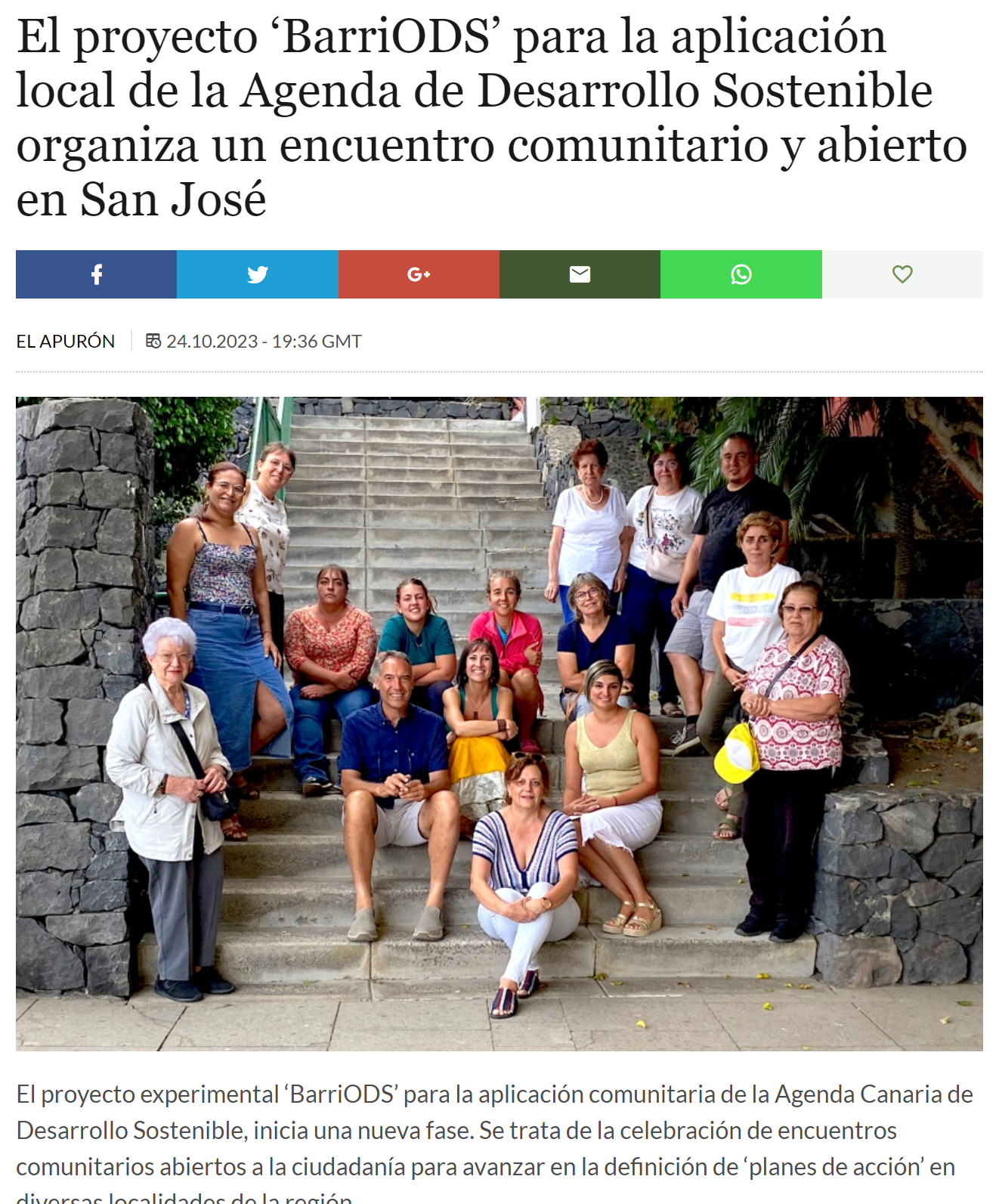 MARCO ESTRATÉGICO
CON AGENDA URBANA
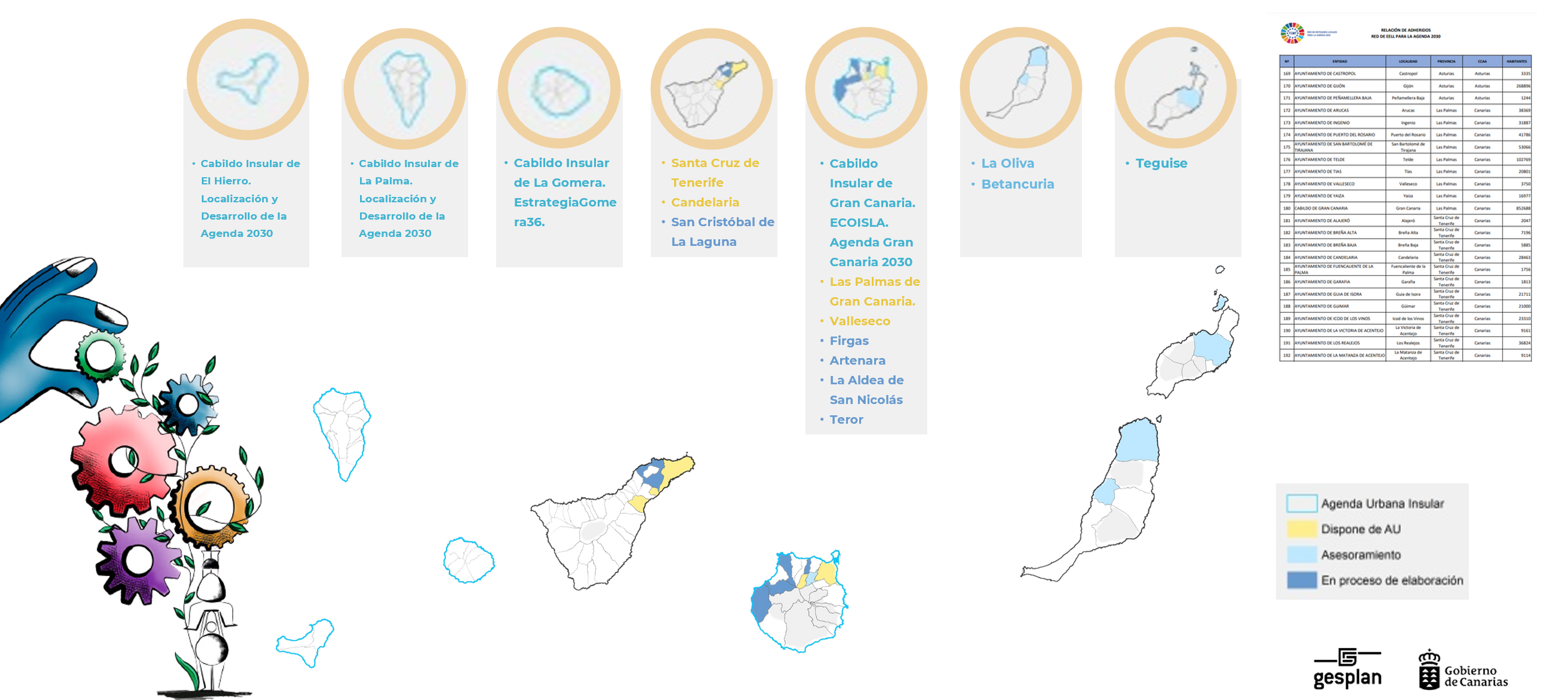 MARCO ESTRATÉGICO
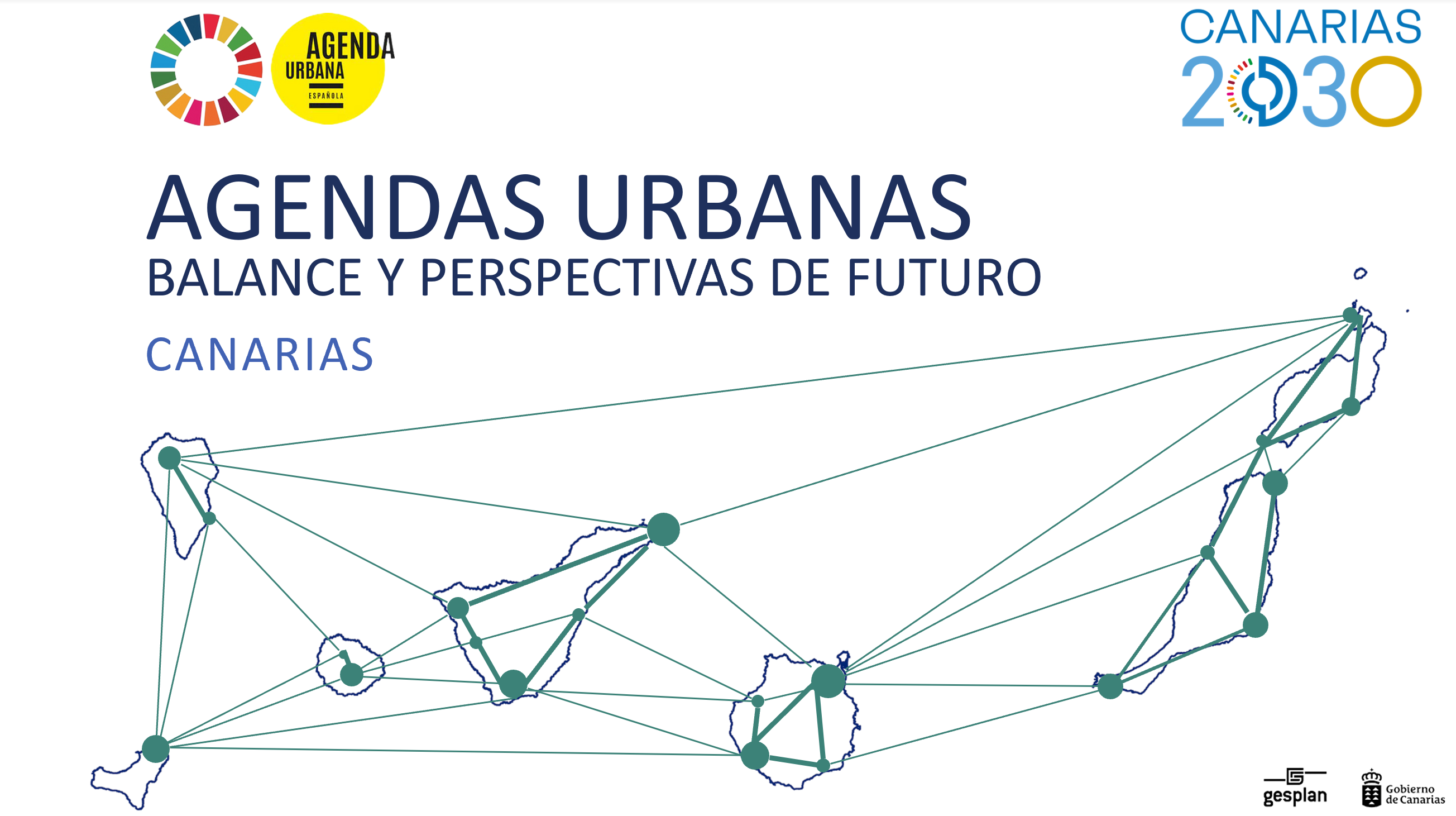